Сложение и вычитание смешанных чисел
Учителя математики 
Пирожкова Татьяна Николаевна
Демина Мария Николаевна
Астрид Линдгрен
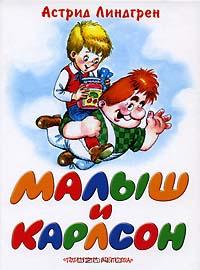 Устный счет
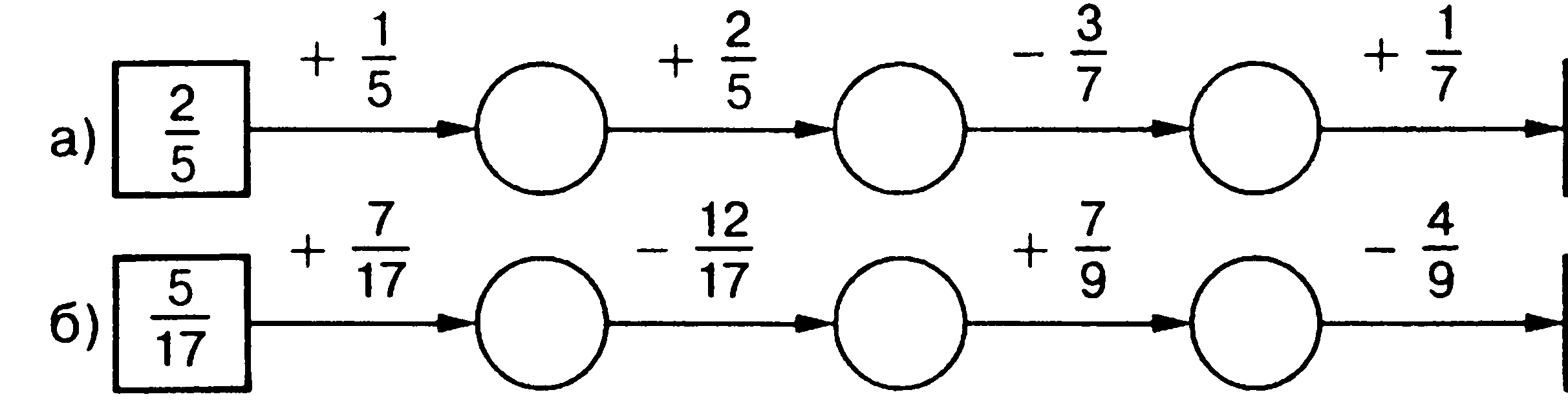 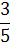 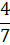 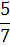 1
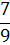 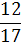 0
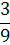 На какие группы мы можем разделить данные дроби?
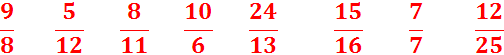 На какие группы мы можем разделить данные дроби?
Неправильные дроби
Правильные дроби
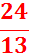 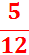 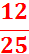 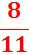 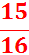 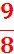 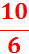 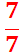 Найдите лишний пример:
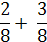 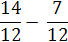 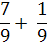 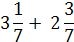 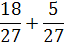 Сложение и вычитание смешанных чисел.
Цель урока:
Закрепить правило  сложения и вычитания смешанных чисел.
Чтобы сложить два смешанных числа, нужно сложить отдельно их целые и дробные части, сложить полученные результаты.
Чтобы вычесть из смешанного числа смешанное число, нужно отдельно вычесть их целые и дробные части, сложить полученные результаты.
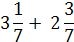 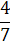 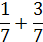 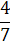 = (3 + 2) + (
) = 5 +
= 5
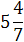 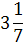 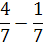 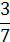 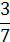 –
= (5 – 3) + (
)= 2 +
= 2
Физкультминутка
Потрудились - отдохнём, 
Встанем, глубоко вздохнём. 
Руки в стороны, вперёд, 
Влево, вправо поворот. 
Три наклона, прямо встать.
Руки вниз и вверх поднять. 
Руки плавно опустили, 
Всем улыбки подарили.
4      –  В 
                                                  7        – О
                                                  3        – У
                                                  4       – Е
                                                  5       – Х
                                                  4       – П 
                                                  5       – С
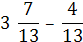 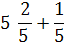 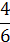 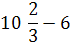 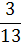 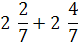 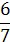 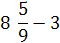 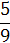 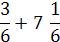 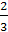 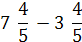 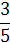 У
С
П
Е
Х
О
В
Решение задач
Стр. 49, № 1115
Стр. 49, № 1116
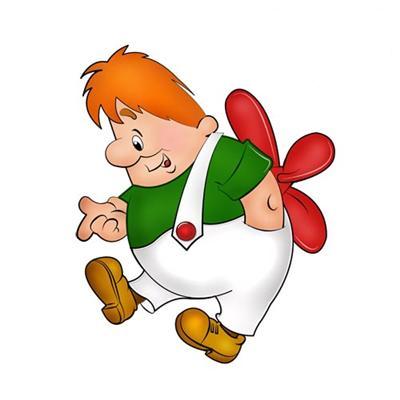 Что такое смешанное число?
Как сложить смешанные числа?
Как вычесть смешанные числа?
Чтобы сложить два смешанных числа, нужно сложить отдельно их целые и дробные части, сложить полученные результаты.
Чтобы вычесть из смешанного числа смешанное число, нужно отдельно вычесть их целые и дробные части, сложить полученные результаты.
Домашнее задание:
П. 29 (учить правила)
№ 1136, 1137
Спасибо за урок!